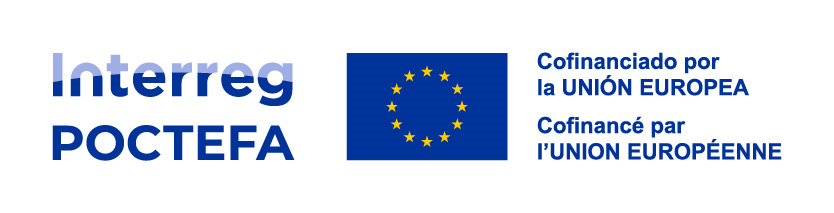 Programa Poctefa 2021-2027
FP Dual transfronteriza – Programa FP4 Dual
Proyecto piloto metodología común transfronteriza Francia – España – Andorra
Cofinanciación 65% fondos FEDER
Posibilidad de participar en experiencia FP Dual transfronteriza
45 alumnos (Huesca y Zaragoza) a empresas Aquitania y Occitania
30 alumnos franceses acogidos en empresas Huesca y Zaragoza
Movilidades curso 2025/2026 y primer cuatrimestre 2026/2027